Recall and replace sent messages
In the message bar, click Enable Editing,
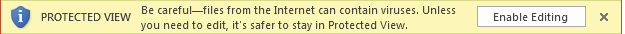 then press F5 or click Slide Show > From Beginning to start the course.
If the videos in this course don’t play, you may need to download QuickTime or just switch to PowerPoint 2013.
j
Recall and replace sent messages
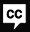 Closed captions
You send an email message, and then you start to have second thoughts.
Maybe you feel you said too much, or not enough.
Or you suddenly realize all those facts you cited to make your case are actually wrong.
Now you wish you could take it all back.
Well, it might not be too late. In Outlook 2013, you can recall or replace email that you've sent.
Or you can resend an email to try to repair the damage.
First, see if you can use recall. Click File to go to the Backstage.
With Info selected, open the list at the top of the page, and select the account you sent the email from.
If it says Microsoft Exchange, and your recipients are on the same email system,
you can use recall, which is the feature of the Exchange server.
If it says something like MAPI or POP, recall won't work, but you can resend the message if you want.
For more information about that, see the next video.
Of course, it’s always best to check your email over before you send it,
but if you make a mistake, you need to act quickly.
You can’t recall a message after it has been opened.
Go to Mail and click Sent Items in your folder list. Then, open the mail you want to recall or replace.
Click File in the message to go to the Backstage.
With Info selected, click Resend or Recall, and click Recall This Message.
Now you choose what you want to do: recall the message,
which means that you want to try to delete the message from the recipient's Inbox, or replace the message,
which means you want to delete the original message and replace it with a new one. Let's try recall first.
Also, make sure this check box is selected,
so that you receive a message that tells you whether the recall was successful or not.
Click OK, and a recall request is sent.
If everything works, Outlook deletes the original message.
And you receive an automatic message confirming the recall.
The second option works about the same, except that when you click OK,
the original message opens so you can make your changes. When you’re ready, click Send.
The first message is deleted from the recipient's Inbox, and the new one is added.
And you receive confirmation mail.
There’s a good chance recall will work if you and your recipients are in an organization
that uses Microsoft Exchange, and you know recall and replace are enabled. However, there is an alternative.
Up next, we'll look at resending.
Press F5 to start, Esc to stop
1/2 videos
1
2
3
4
5
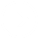 2:34
2:41
Help
Recall or replace
Resend
Feedback
Summary
Recall and replace sent messages
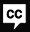 Closed captions
You know that a message recall works if you receive a positive confirmation message.
But if your confirmation shows that the recall failed or you don't receive a confirmation at all,
then it's a safe bet that your original email was not deleted.
So what do you do if you can't recall a message? Try resending it with changes. Here's how that works.
Click Sent Items in your folder list. Then, open the mail you want to resend.
Go to the Backstage. And with Info selected, click Resend or Recall, and click Resend This Message.
Your original email opens with a Send button.
Now you can rewrite the message, correct your mistakes or add the parts you forgot about.
You may also want to explain why you are resending it.
Then, click Send.
Your recipients now have two messages from you – the original and the resent message.
You should try to resend a message as soon as possible so the two messages are close together in the mail list.
This will make it less confusing for the recipients.
Resending doesn’t go as far as recalling does to correct mistakes,
but it's a good alternative, and it always works.
It's often the best choice, because it works with any email system, anytime.
Replace is really a combination of recall and resend –
it attempts to recall the original message as well as send a message to replace it.
So, if you try replace and the recall process fails, the recipients will still receive your edited message.
Here are some other things to think about when using recall or replace.
A message cannot be deleted by the recall process after it has been opened or moved by a recipient.
Also, a message cannot be deleted by the recall process if the recipient's Outlook program isn't configured properly.
To configure Outlook to accept a recall notice, click the File tab, and open Options.
Click Mail and scroll down to the Tracking area.
Look for this item: Automatically process meeting requests and responses to meeting requests and polls.
This check box must be selected in order for Outlook to automatically delete recalled messages on a computer.
And finally, recall doesn’t work in the Outlook Web App.
So first, don’t send an email until it’s ready to go.
But if you do, you can try recall or replace if you and your recipients are on the same Exchange mail server,
and running Outlook. Otherwise, use resend.
For more information, check out the links in the course summary.
Press F5 to start, Esc to stop
2/2 videos
1
2
3
4
5
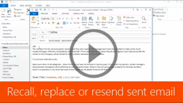 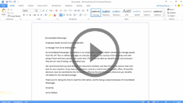 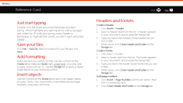 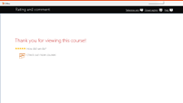 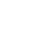 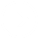 2:34
2:41
Help
Recall or replace
Resend
Feedback
Summary
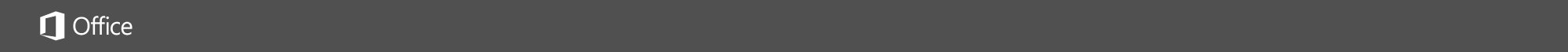 Help
Course summary—Recall and replace sent messages
Course summary
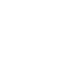 Recall or replace
You send an email message, and then you start to have second thoughts. First, see if you can use recall. 

Click File to go to the Backstage. With Info selected, open the list at the top of the page, and select the account you sent the email from. If it says Microsoft Exchange, and your recipients are on the same email system, you can use recall, which is the feature of the Exchange server. Go to Mail and click Sent Items in your folder list. Then, open the mail you want to recall or replace. Click File in the message to go to the Backstage. With Info selected, click Resend or Recall, and click Recall This Message. 

Now you choose what you want to do: recall the message, which means that you want to try to delete the message from the recipient's Inbox, or replace the message, which means you want to delete the original message and replace it with a new one.
Resend
You know that a message recall or replacement works if you receive a positive confirmation message. But if your confirmation shows that the recall failed, or you don't receive a confirmation at all, or if you’re not using Microsoft Exchange, then your original email probably wasn’t deleted. Try resending it with changes. 

Click Sent Items in your folder list. Then, open the mail you want to resend. Go to the Backstage. And with Info selected, click Resend or Recall, and click Resend This Message. Your original email opens with a Send button. Now you can rewrite the message, correct your mistakes or add the parts you forgot about. You may also want to explain why you are resending it. Then, click Send.
See also
More training courses
Office Compatibility Pack
Recall or replace an email message after it is sent
Press F5 to start, Esc to stop
1
2
3
4
5
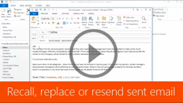 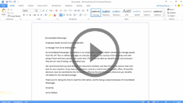 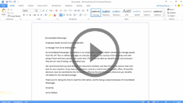 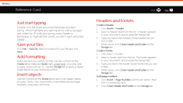 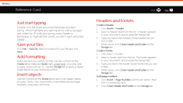 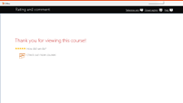 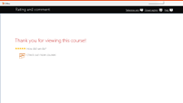 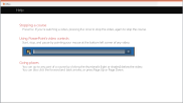 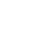 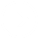 2:34
2:41
Help
Recall or replace
Resend
Feedback
Summary
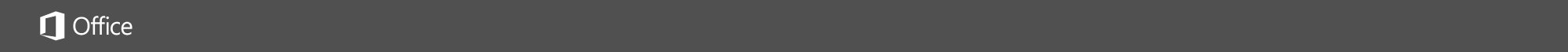 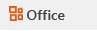 Help
Rating and comments
Course summary
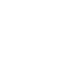 How did we do? Please tell us what you think
Thank you for viewing this course!
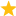 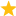 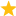 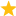 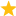 Check out more courses
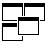 Press F5 to start, Esc to stop
1
2
3
4
5
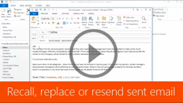 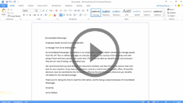 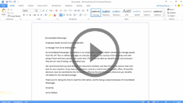 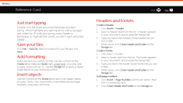 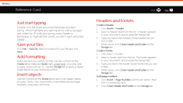 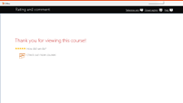 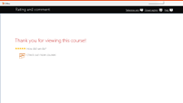 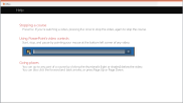 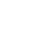 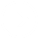 2:34
2:41
Help
Recall or replace
Resend
Feedback
Summary
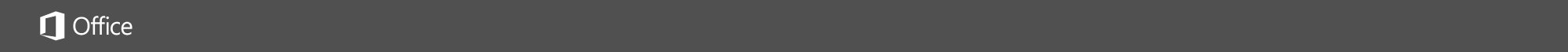 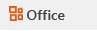 Help
Help
Course summary
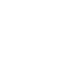 Using PowerPoint’s video controls
Point at the bottom edge of any video to start, stop, pause, or rewind. You drag to rewind.
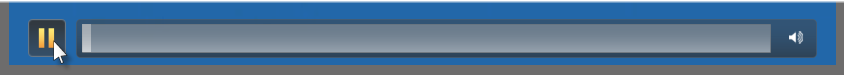 Stopping a course
If you’re viewing online, click your browser’s Back button. If you’re viewing offline, press Esc. If you’re watching a video, press Esc once to stop the video, again to stop the course.
Going places
You can go to any part of a course by clicking the thumbnails (light or shaded) below the video. You can also click the forward and back arrows, or press Page Up or Page Down.
If you download a course and the videos don’t play
Click Enable Editing                     if you see that button. If that doesn’t work, you may have PowerPoint 2007 or earlier. If you do, you need to get the PowerPoint Viewer. If you have PowerPoint 2010, you need the QuickTime player, or you can upgrade to PowerPoint 2013.
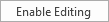 Press F5 to start, Esc to stop
1
2
3
4
5
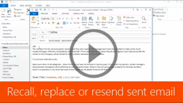 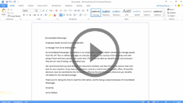 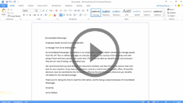 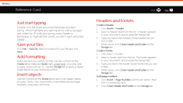 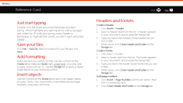 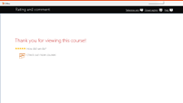 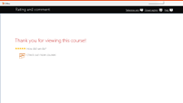 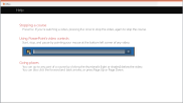 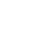 2:34
2:41
Help
Recall or replace
Resend
Feedback
Summary